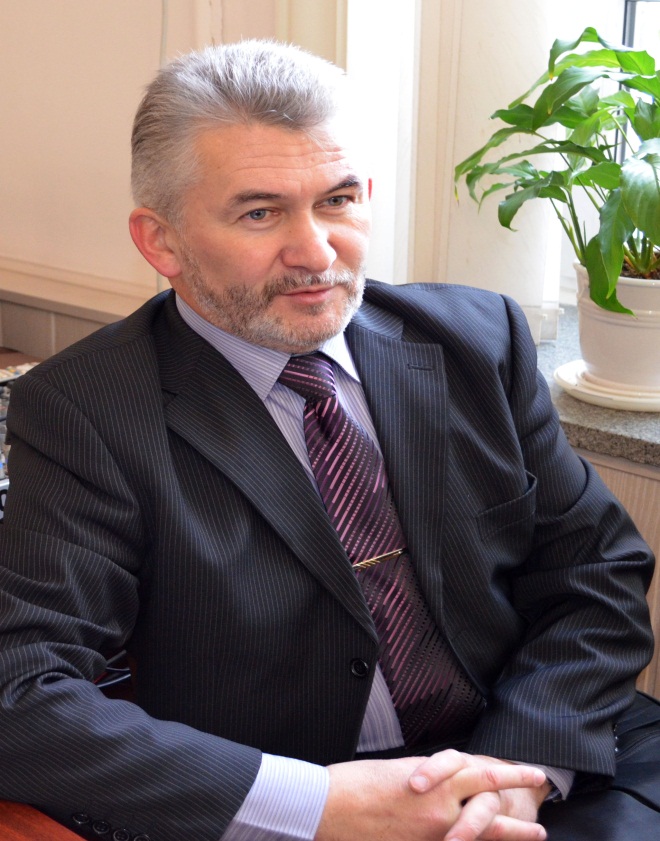 Обов’язкова ДИСЦИПЛІНА : «Основи права»
розробник дисципліни, лектор:
Рекотов Петро Валентинович
кандидат юридичних наук, доцент, 
ДОЦЕНТ кафедри інформаційної економіки, підприємництва та фінансів
Інженерний навчально-науковИЙ інститут ім. ю.м. Потебні
 Запорізького національного університету
Мета та завдання викладання дисципліни «Основи права»
Мета – забезпечення умов для формування елементів правової культури, правових орієнтирів та правомірної поведінки здобувачів вищої освіти, розширення розуміння ними ролі і призначення права в житті суспільства, формування базових знань з основ права.
ОЧІКУВАНІ РЕЗУЛЬТАТИ ВИВЧеННЯ дисципліни «Основи права»
У результаті вивчення навчальної дисципліни здобувач вищої освіти повинен 
знати:
– визначення основних юридичних понять, що характеризують державно-правову сферу;
– загальні закономірності виникнення, функціонування та розвитку державно-правових явищ;
– основні ознаки права, його функції та форми;
– основні характеристики норм права як різновиду соціальних норм, джерела права;
– загальні характеристики змісту та структури правовідносин;
вміти:
– визначати основні юридичні поняття та встановлювати зв’язки між ними;
– користуватись нормативно-правовими джерелами, розрізняти їх за юридичною силою;
– орієнтуватися з питань правового характеру обраної професії.
.
.
ОСНОВНІ НАВЧАЛЬНІ РЕСУРСИ ДИСЦИПЛІНИ«Основи права»
Матеріали до лекцій,, методичні рекомендації до самостійної роботи, методичні рекомендації до виконання індивідуальних письмових завдань (ІПЗ – есе, рефератів) та індивідуальних дослідних завдань (ІДЗ) розміщені на платформі Moodle.
КОНТРОЛЬНІ ЗАХОДИ ПО дисципліні «Основи права»
Поточні контрольні заходи
Обов’язкові види роботи:
Термінологічний диктант (max 1 бал) – на кожному практичному занятті. Терміни для вивчення зазначені у планах практичних занять у розділі «Основні терміни і поняття». 
Тестування (max 3 бали) – шість разів на семестр, до кожного змістового модуля курсу за матеріалом вивчених тем (проводиться онлайн на платформі Moodle).
Індивідуальне письмове завдання (ІПЗ) у вигляді есе (max 2 бали) виконується шість разів на семестр, наприкінці кожного змістового модуля курсу. Теми есе узгоджуються з викладачем. 
Теми, вимоги та практичні рекомендації до написання рефератів та есе див. на сторінці курсу у Moodle.